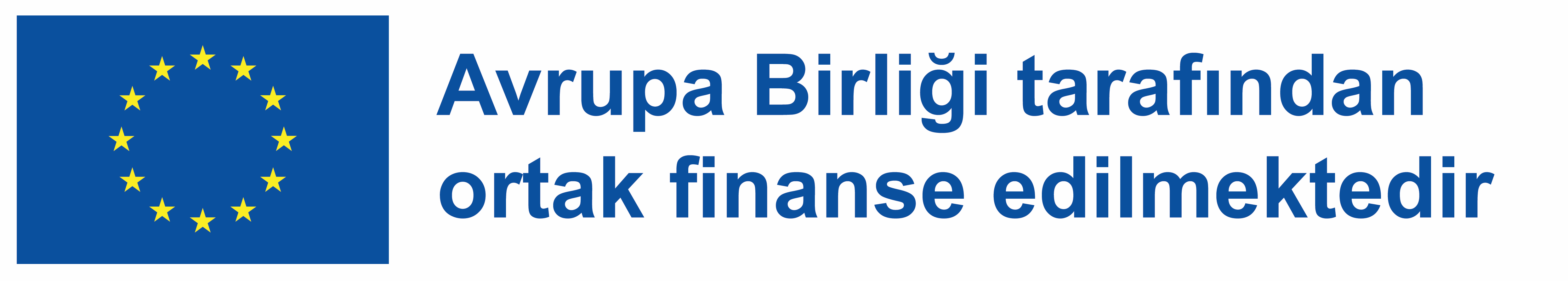 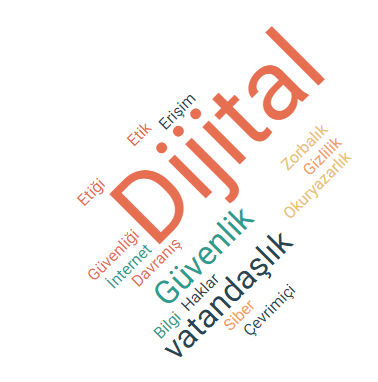 Dijital Vatandaşlık - Giriş
Dijital Esenlik ve Güvenliği Herkes için Erişilebilir Hale Getirerek Dijital Yılmazlığın İnşası2022-2-SK01-KA220-ADU-000096888
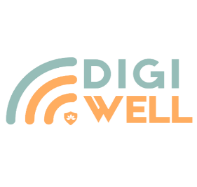 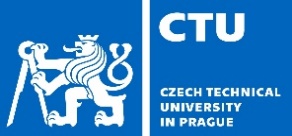 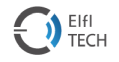 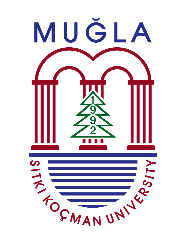 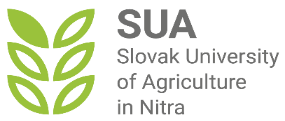 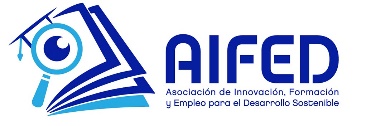 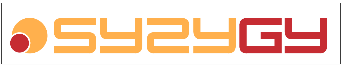 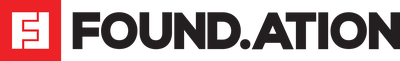 DİJİTAL VATANDAŞLIK
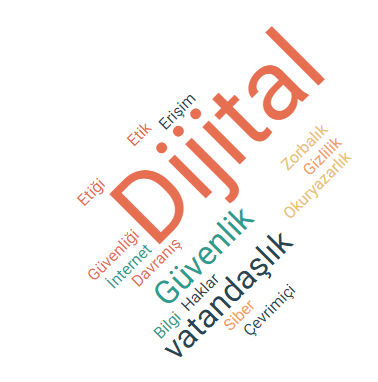 GİRİŞ
Dijital dünyada güvenle ve etik ilkeleri gözeterek gezinmeniz için gerekli becerileri ve bilgileri edinmenize katkı sağlayacak, ilgi çekici bir yolculuk olan "Dijital Vatandaşlık" modülüne hoş geldiniz.
Bu modülde, çevrimiçi haklarınız ve sorumluluklarınız, dijital kimliğinizi nasıl koruyacağınız ve dijital etiğin önemi de dahil olmak üzere dijital vatandaşlığın temel kavramlarını inceleyeceğiz.
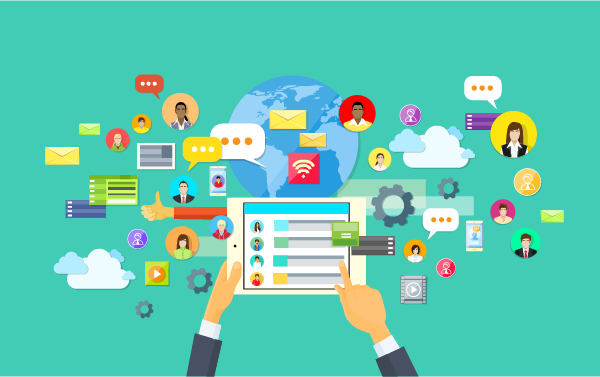 Modülün Amacı
ÖĞRENME HEDEFLERİ
ÖĞRENME ÇIKTILARI
Öğrenenlerden Beklentiler
"Dijital Vatandaşlık" modülünü başarılı bir şekilde tamamlamak ve öğrenme çıktılarına ulaşmak için bir öğrenen olarak sizden beklenenler :
Bu modülü tamamlamak için yaklaşık 10 saat ayırın ve içeriğin kapsamlı bir şekilde anlaşıldığından emin olun.
Dijital vatandaşlık ilkelerine ilişkin daha derin bir anlayış kazanmak için sunulan tüm videoları izleyin.
Tartışılan temel kavramları ve stratejileri kavrayabilmek için tüm sunumları dikkatlice inceleyin.
Modül içeriğini anladığınızdan emin olmak ve öğrendiklerinizi değerlendirmek için tüm sınavları tamamlayın.
Tartışmalara aktif olarak katılın ve saygı ve ortak anlayış temelli öğrenme ortamına katkıda bulunun.
Bu görevlere aktif olarak katılımınız ve görevleri tamamlamanız, dijital vatandaşlık konusunda sağlam bir temel oluşturmanız açısından çok önemlidir.
Açık Lisans
 
"Dijital Esenlik ve Güvenliği Herkes için Erişilebilir Hale Getirerek Dijital Yılmazlığın İnşası” (Proje no: 2022-2-SK01-KA220-ADU000096888) projesi kapsamında hazırlanan bu ürün, Avrupa Komisyonu’nun desteği ile geliştirilmiştir ve yalnızca yazar(lar)ının görüşlerini yansıtmaktadır. Avrupa Komisyonu, belgelerin içeriği hakkında sorumlu tutulamaz. 

Bu yayın, CC-BY-NC-SA Creative Commons lisansına sahiptir.


Bu lisans, ticari olmayan amaçlar için eserin kopyalanmasına, dağıtılmasına, uyarlanmasına ve işlenmesine izin verir. Eseri kullanırken ve eserden alıntı yaparken:
1. uygun atıf yapılmalı, lisans kullanılmalı ve değişiklik yapıldıysa bu belirtilmelidir. Telif hakları, eser sahiplerine ait kalacaktır.
2. eser ticari amaçlarla kullanılamaz.
3. eseri değiştirdiğinizde, dönüştürdüğünüzde veya işlediğinizde, ortaya çıkan eseri aynı lisansla lisanslamalısınız. 

Sorumluluk Reddi:
Avrupa Birliği tarafından ortak finanse edilmiştir. Ancak ifade edilen görüşler ve fikirler yalnızca yazar(lar)a aittir ve Avrupa Birliği veya Avrupa Eğitim ve Kültür Yürütme Ajansı'nın (EACEA) görüşlerini yansıtmaz. Ne Avrupa Birliği ne de EACEA bunlardan sorumlu tutulamaz.